Étude des courts-circuits
Défaut linge-terre
ce défaut est entre la phase « a » et la terre à travers l’impédance de défaut Zf. On se pose que le générateur est initialement non chargé .les conditions de frontières sont:
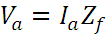 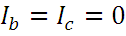 Utilisant l’équation de courant dans les composants symétriques


Donc 

La tension de phase « a » en terme de composants symétriques est
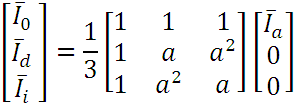 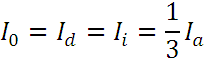 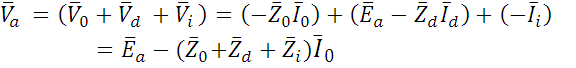 Donc




Et le courant de défaut est
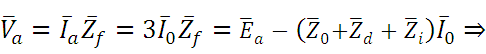 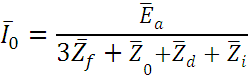 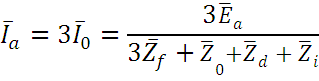 Si on observe les équations présidentes, on peut schématisé ce défaut par:
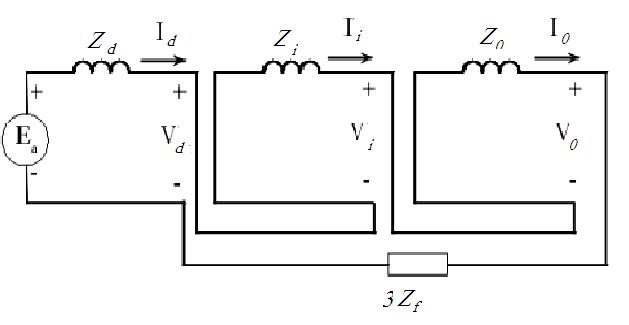 Défaut linge-linge
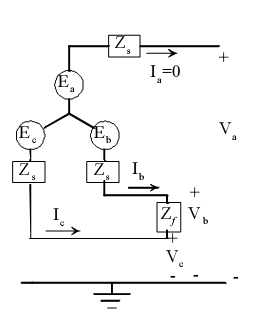 Le défaut est entre la phase « b » et « c ». On se pose que le générateur est initialement non chargé .les conditions de frontières sont:
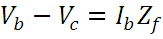 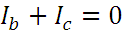 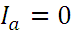 Utilisant l’équation de courant dans les composants symétriques


Donc 



Et d’autre par
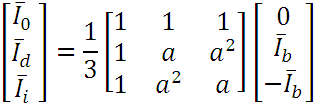 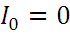 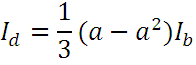 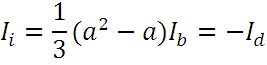 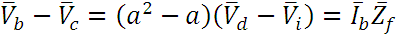 Donc


Mais 

Donc



On a
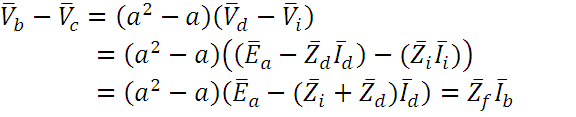 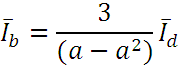 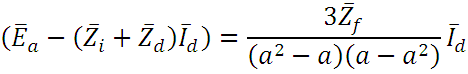 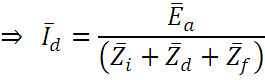 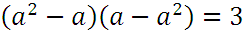 Le courant de défaut est



on peut schématisé ce défaut par:
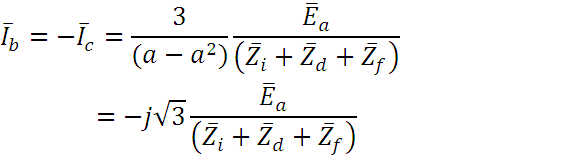 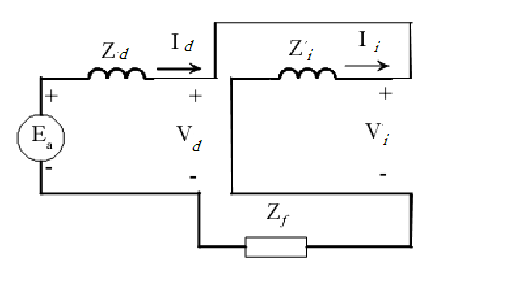 Défaut 2 lignes – terre
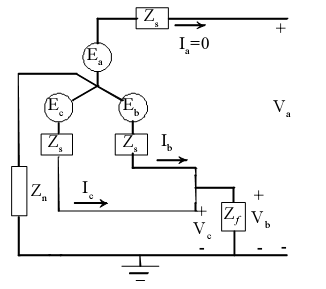 Le défaut est entre la phase « b », « c » et la terre. On se pose que le générateur est initialement non chargé .les conditions de frontières sont:
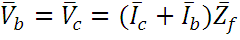 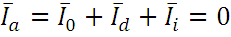 On savais que les tensions Vb et Vc sont égales à:

Donc 



D’autre par
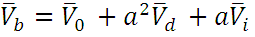 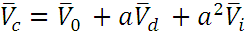 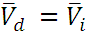 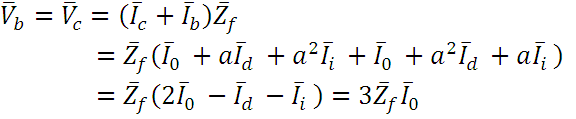 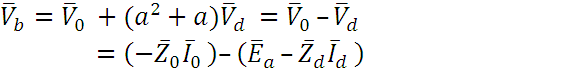 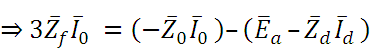 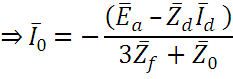 Et
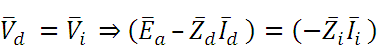 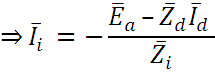 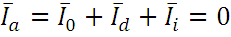 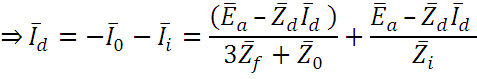 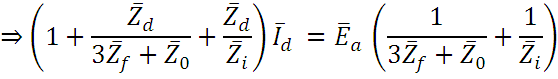 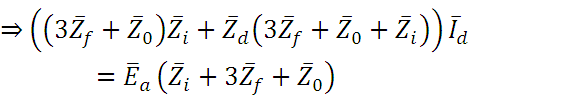 Si on observe les équations présidentes que l’impédance ((3Zf +Z0)// Zi) en série avec Zd
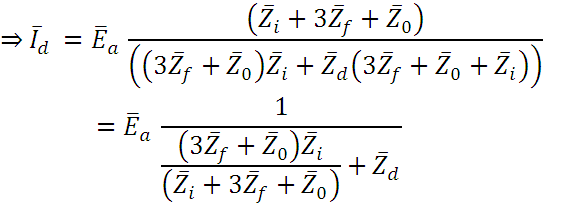 on peut schématisé ce défaut par:
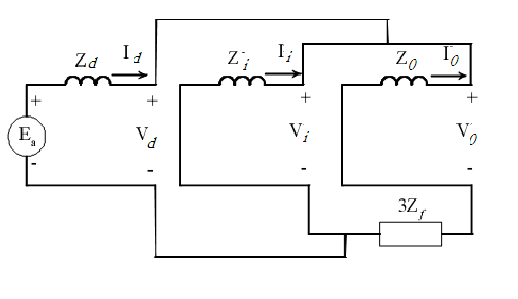 Finalement  le courant de défaut est:
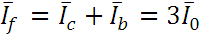